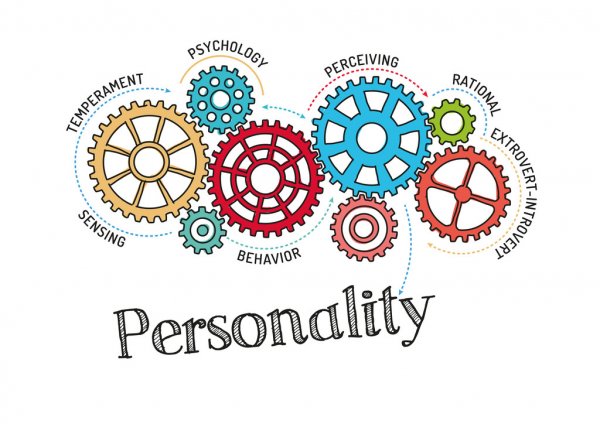 Темперамент
Темперамент
План
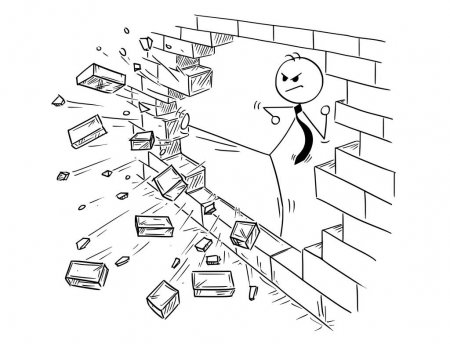 1. Поняття про темперамент
2. Критерії темпераменту
3. Типи темпераментів
4. Висновок
Поняття про темперамент
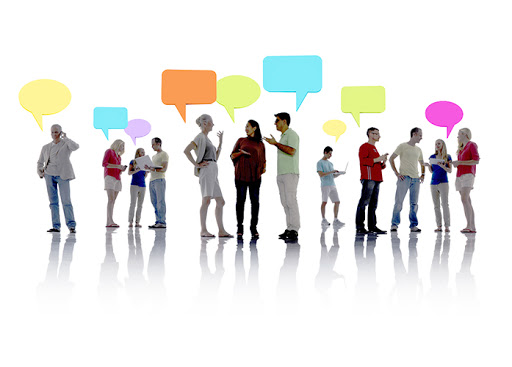 Темперамент - характеристика індивіда з боку динамічних властивостей його психіки - інтенсивності, швидкості, темпу, ритму та врівноваженості психічних проявів.
Коли говорять про темперамент, то мають на увазі багато психічних розходжень між людьми - розходження по глибині, інтенсивності, стійкості емоцій, емоційної вразливості, темпу, енергійності дій і інші динамічні, індивідуально-стійкі особливості психічного життя, поводження і діяльності.
Проте темперамент і сьогодні залишається багато в чому спірною і невирішеною проблемою. Однак при всім різноманітті підходів до проблеми, вчені і практики визнають, що темперамент - біологічний фундамент, на якому формується особистість як соціальна істота.
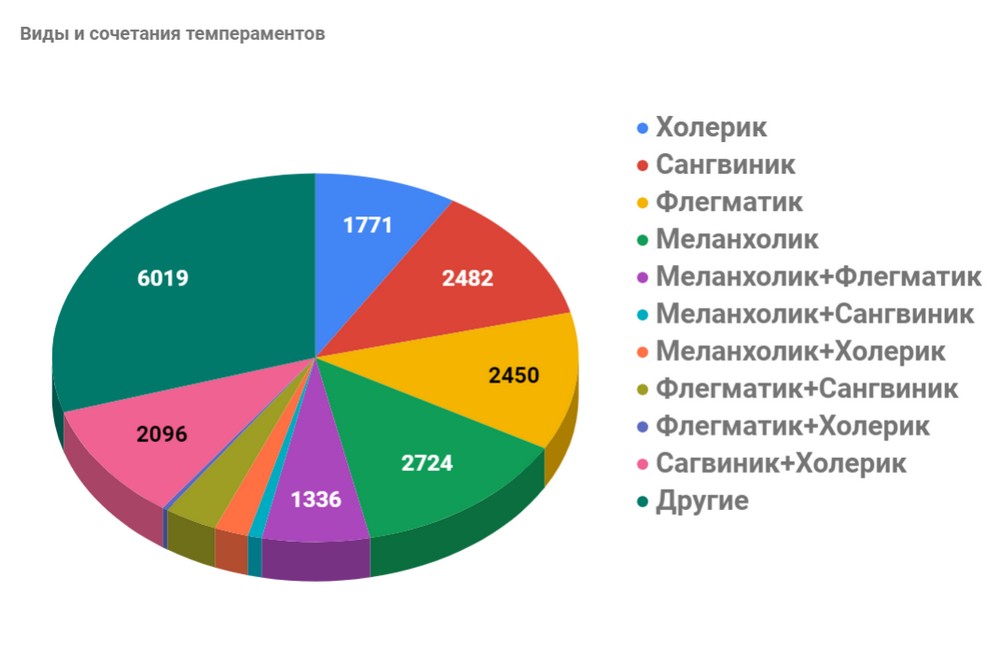 Основними компонентами темпераменту є: 
загальна психологічна активність; 
 моторика;  
інтенсивність. 
Від темпераменту залежить: 
швидкість виникнення психічних процесів та реакцій; 
темп і ритм діяльності та поведінки; 
 інтенсивність психічних процесів.
Темперамент являє собою динамічну характеристику поведінки людини і відзначається такими критеріями:
Критерії темпераменту
Не залежить від змісту діяльності і поведінки, тобто відображає формальний аспект діяльності та поведінки
Характеризує міру динамічної ( енергетичної) напруги і ставлення людини до світу людей, до себе, діяльності
Темперамент являє собою динамічну характеристику поведінки людини і відзначається такими критеріями:
Є універсальним і проявляється в усіх сферах діяльності й життєдіяльності
Пов’язане з властивостями нервової системи і властивостями інших біологічних підсистем ( гуморальної, тілесної та ін.)
Є стійким протягом тривалого періоду життя людини
Рано проявляється в дитинстві
Є успадкованим
Типи темпераментів
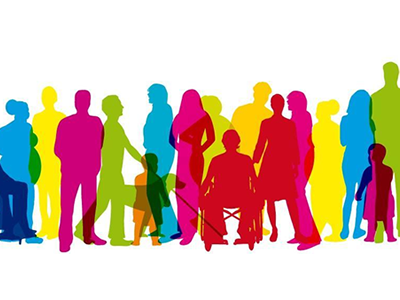 У людини виявляються такі типи темпераменту: холеричний, сангвінічний, флегматичний і меланхолічний. 
	Усі типи темпераменту можна охарактеризувати за переліченими нижче основними якостями:
лабільність - відображає швидкість виникнення та перебігу збудження і гальмування;
сензитивність - це сила впливу, яка потрібна, щоб зумовити в людини реакцію;
реактивність - сила емоційної реакції на зовнішні та внутрішні подразники;
активність - тобто те, наскільки людина виявляє енергійність у житті й діяльності;
темп реакцій - швидкість перебігу психічних процесів і реакцій;
пластичність - гнучкість, ступінь здатності пристосування до нових умов;
ригідність - інертність, негнучкість, нечутливість до зміни умов;
екстраверсія - спрямованість особистості на навколишніх людей, предмети, події;
інтроверсія - фіксація особистості на собі, на своїх переживаннях та думках, схильність до самоаналізу, замкненість;
емоційна збудливість - сила впливу, потрібна для того, щоб спричинити емоційну реакцію.
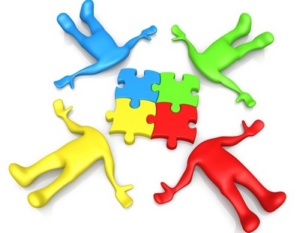 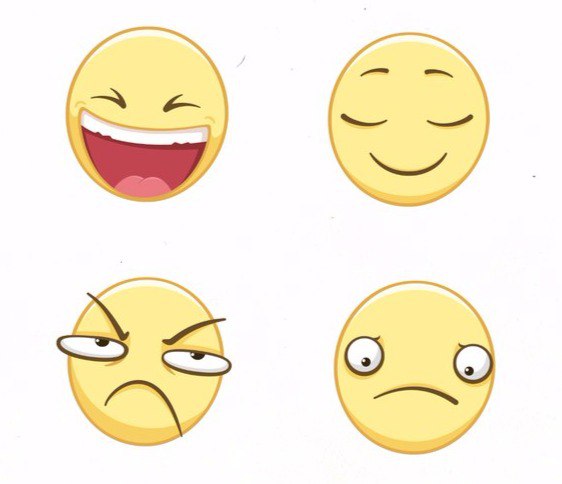 Виділяють такі типи темпераменту: 
холеричний, сангвінічний, флегматичний і меланхолічний.
Холерики
Це люди з великою активністю, енергійністю, непосидючістю. У них є така особливість: з'являтися у потрібний момент. Трапляється з людиною нещастя, і холерики тут як тут, бо це люди з "оголеним нервом". Вони відчувають не лише свій біль, а й біль тих, хто поряд. 
	Холерики багатьом видаються щасливцями. Та все це тому, що встигають робити найбільшу кількість спроб і помилок за одиницю часу. Швидко рухаються й швидко розмовляють. їх поведінка неврівноважена. Легко збуджуються й довго заспокоюються. Потреба у сні мала, однак вони завжди бадьорі. Виразна міміка і пантоміміка.
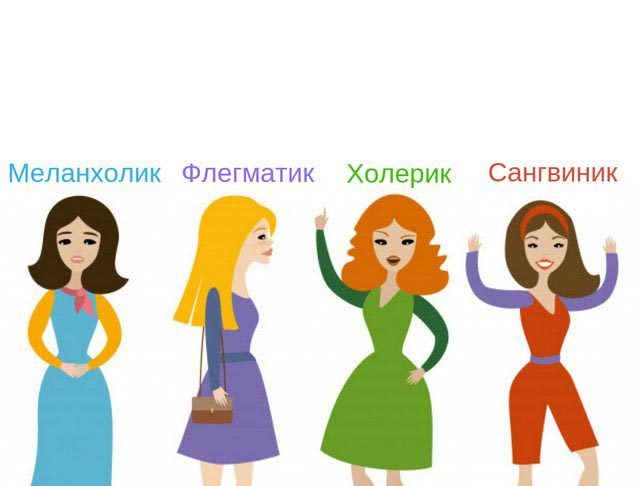 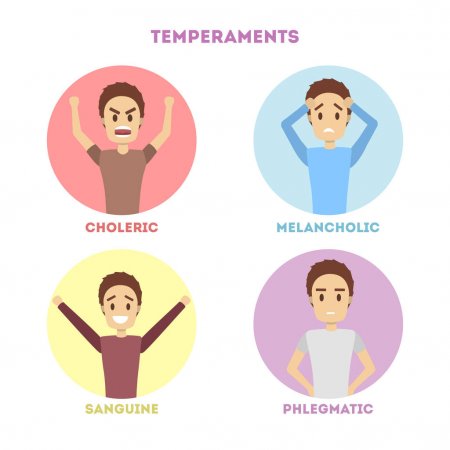 Холерики дуже компанійські люди, завзяті, але задиркуваті, запальні. Відверто вступають в суперечки, бувають агресивними. Характерне бажання виділитися з колективу, стати лідером. 
	Якщо немає адекватного виховання, у холерика можуть закріпитися такі риси, як нестриманість, гарячковість, нездатність до самоконтролю в емоційних умовах.
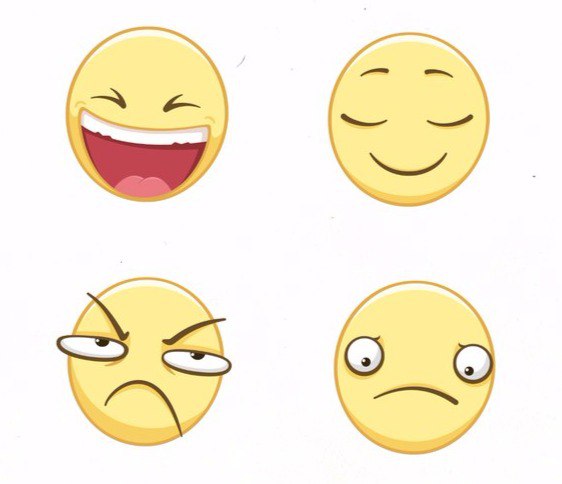 Сангвініки
Сангвініки легко пристосовуються до нових людей, нового середовища. Емоційні, життєрадісні, з живою мімікою (коли їм весело - вони сміються, коли сумно - плачуть). З виразу обличчя легко здогадатися, який у них настрій, як ставляться до того, з ким спілкуються. Переважає веселий настрій. Вони довірливі, з ними приємно спілкуватися. 
	Як правило, у присутності сангвініка, люди почуваються легко і невимушено., без напруження. Тільки-но зайшлися, в враження таке, ніби давно знайомі. Товариські. Легко переборюють труднощі й допомагають їх долати іншим. Можуть бути лідерами. Добре стримують прояви своїх почуттів.
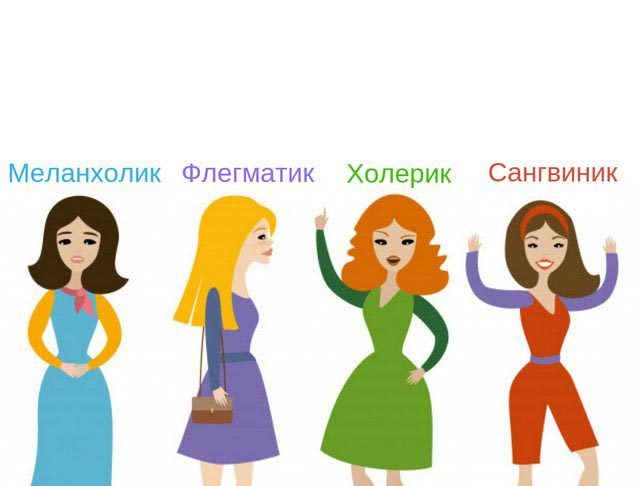 У сангвініків практично немає ворогів: вони з розумінням ставляться до думок і вчинків інших, толерантні. У колективі почуваються впевнено, не бояться відповідальності й ризику. 
	Водночас, переживання сангвініка неглибокі, а його рухливість при негативних виховних впливах призводить до втрати необхідної зосередженості й поверховості.
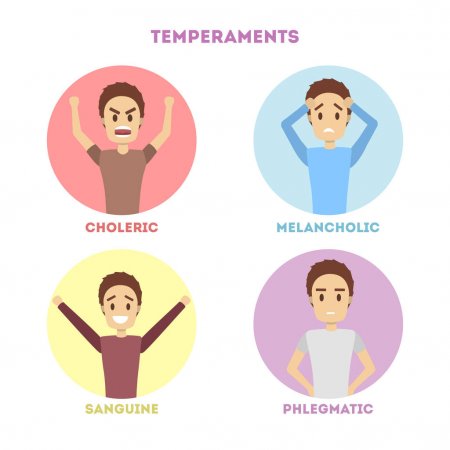 Флегматики
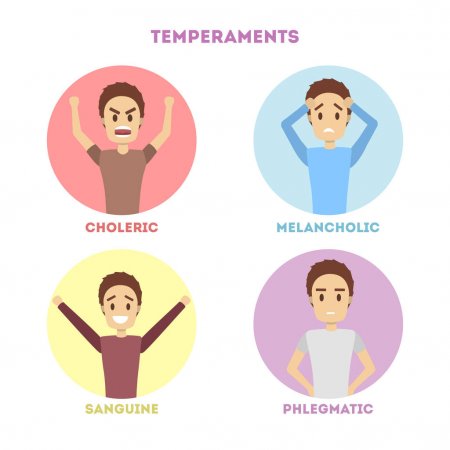 Флегматики - це передусім тверезі консерватори, реально оцінюють свої здібності, хранителі таємниць, це "річ у собі", непроникливі, нерозгадані. Нелегкі на підйом, нерішучі, пасивні. Вони сповідують філософію людей: "тихо їдеш - далі будеш". Можливо, саме вони її й створили. Це - "геній відстрочок". Вони очікують. 
	До виконання завдання флегматиків слід не лише заохочувати, а й готувати заздалегідь, повторивши не один раз. А два чи три завдання - їм узагалі осягнути не під силу, їх охоплює паніка. Вони ретельно обдумують і планують свої дії. Наполегливі в роботі, розпочате доводять до кінця, проте надто повільно, чим дратують оточуючих. До критики ставляться байдуже.
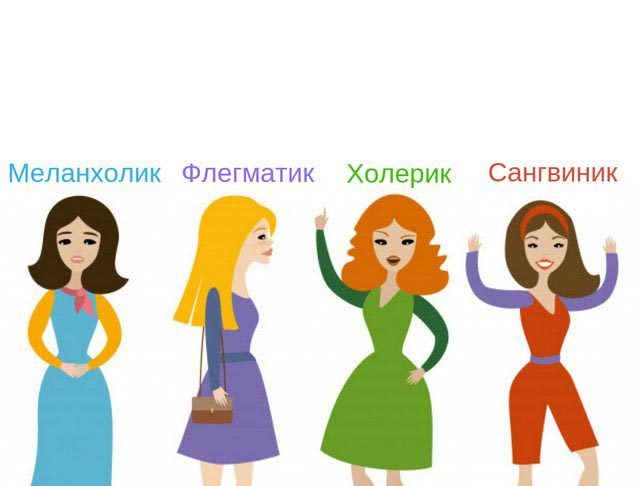 Винахідливістю не відзначаються, однак втілюють у життя ідеї інших. Терплячі, наполегливі у досягненні мети, стійкі у прагненнях і настроях. Флегматики малоемоційні. 
	При неадекватному вихованні у флегматика можуть розвинутися такі негативні риси як млявість, здібність та слабкість емоцій, схильність лише до звичайних дій.
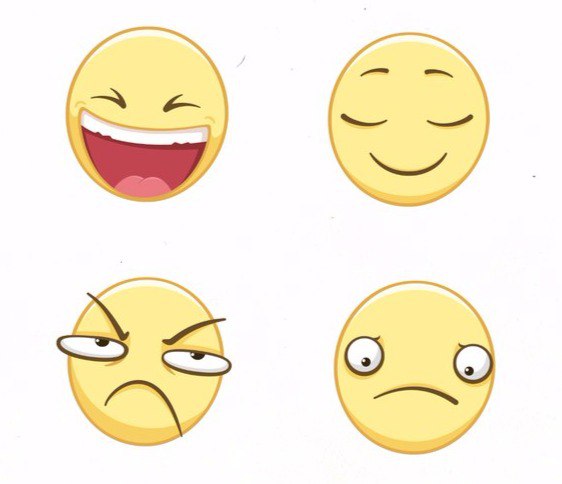 Меланхоліки
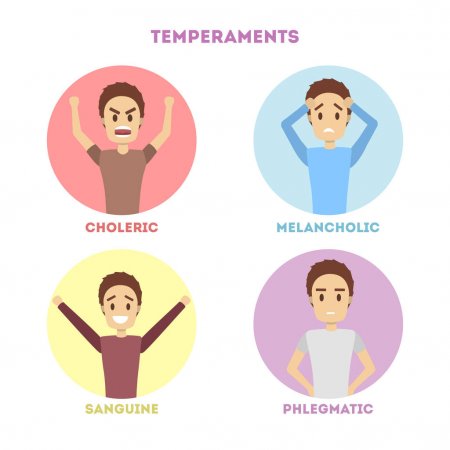 Вони дуже чутливі люди, друзі книги і природи. Мляві, замкнені, песимістичні. Міміка й рухи невиразні, голос тихий. Настрій дещо пригнічений. Почуття свободи, розкутості, приємної веселості майже ніколи не відчуваються. Перед труднощами розгублюються, відмовляються від боротьби. 
	Кожний життєвий поворот для меланхоліків - удар, бо переживають сильний страх у небезпечній ситуації. Швидко втомлюються. При сильних подразниках погіршується діяльність. Дуже вразливі.
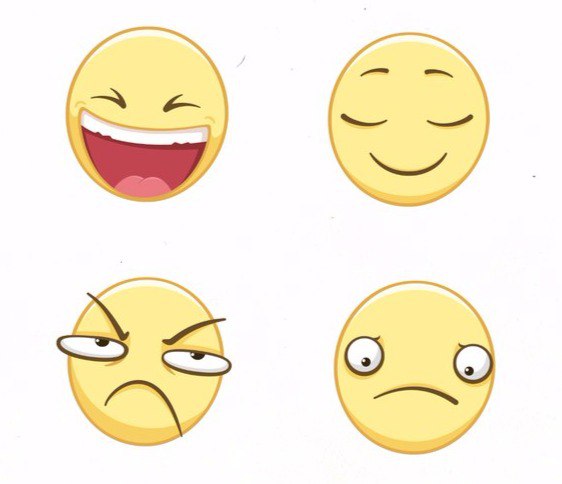 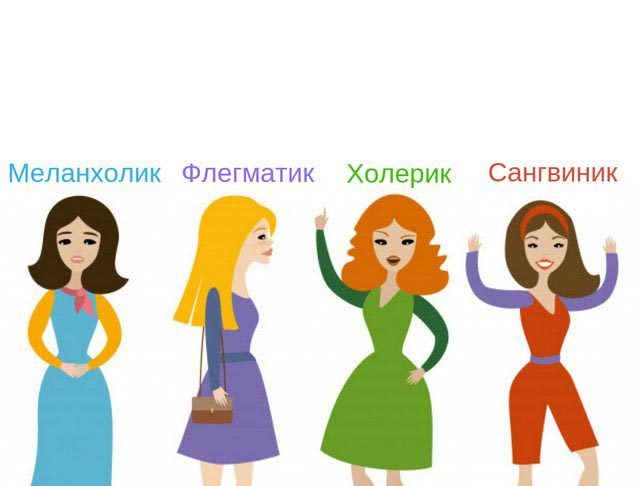 Довго пам'ятають образи, навіть невеликі неприємності виводять їх із рівноваги, можуть викликати сльози. При невдачі - пригнічені і розгублені. Сором'язливі, недовірливі, недооцінюють свої здібності. 
	Тому за недостатнього виховного впливу в меланхоліка можуть розвинутися підвищена емоційна вразливість, замкненість і відчуженість, схильність до тяжких внутрішніх переживань, які не відповідають об’єктивній дійсності.
Отже, під темпераментом варто розуміти індивідуально своєрідні властивості психіки, що визначають динаміку психічної діяльності людини, що однаково виявляючись у різноманітній діяльності незалежно від її змісту. цілей, мотивів, залишаються постійними в зрілому віці і у взаємозв'язку характеризують тип темпераменту.
Висновок